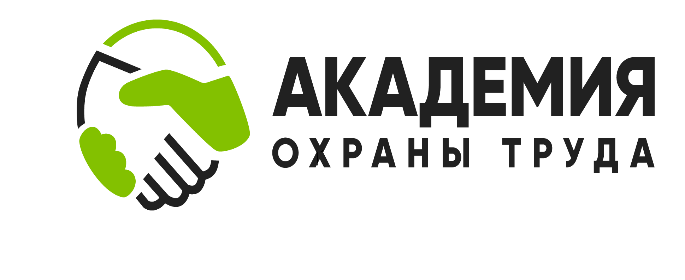 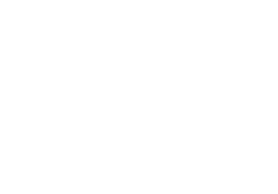 Управление профессиональными рисками на рабочих местах
 процедура идентификации опасностей и оценки профессиональных рисков
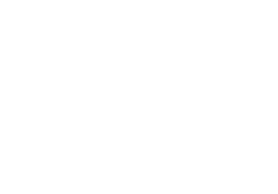 Правовые основы
Правовые основы
Ст. 209, 214, 216, 218 тк рф
для обеспечения функционирования системы управления охраной труда работодатель должен постоянно управлять профессиональными рисками на рабочих местах:

-  выявлять опасности
- оценивать риски 
- снижать уровни профессиональных рисков
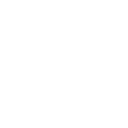 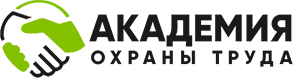 Правовые основы
Приказ Минтруда Рф от 29.10.2021 № 776 н «Об утверждении примерного положения о СУОТ»
01
02
03
Приказ Минтруда России № 36 от 31.01.2022 г  «Об утверждении Рекомендаций по классификации, обнаружению, распознаванию и описанию опасностей»
Приказ Минтруда РОССИИ № 926 от 28 декабря 2021 г. «Об утверждении Рекомендаций по выбору методов оценки уровней профессиональных рисков и по снижению уровней таких рисков»
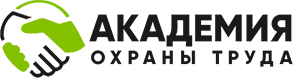 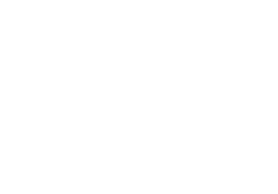 Идентификация опасностей
Идентификация опасностей
Нахождение и распознавание опасностей на рабочих местах происходит посредством:
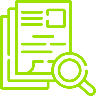 Сбора информации (видов работ, оборудование, результаты соут и производственного контроля, предписания специалистов по охране труда, материалы расследования несчастных случаев, статистические данные)
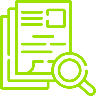 Анализа нормативных требований охраны труда: по результату анализа необходимо сформировать первичный перечень опасностей, которые известны и описаны в нормативных документах (Профстандарты, ПОТ, СБТ, ДИ, ИОТ и тд)
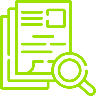 Обследования рабочих мест:  обходы рабочих мест, наблюдение за работниками при выполнении работы, опрос работников, специалистов и руководителей, Выявление источников опасностей на рабочих местах, оценка исправности оборудования
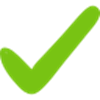 Перечень (реестр) опасностей
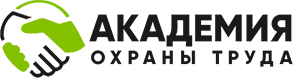 пример
Опасность
Источник опасности
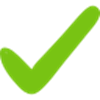 Падение на скользком полу – это опасность
Скользкий пол – это источник опасности
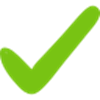 Удар электрическим током – это опасность
электроинструмент– это источник опасности
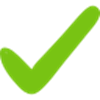 Падение с высоты– это опасность
Работы на высоте без ограждения – это источник опасности
вероятность наступления опасного события в сочетании с Тяжестью последствий  = риск!
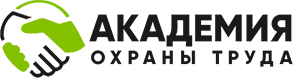 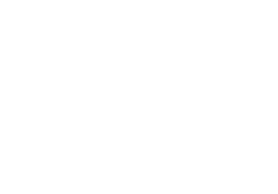 оценка профессиональных рисков
Методики оценки профессиональных рисков
Более 75 методик оценки риска
Работодатель самостоятельно определяет метод оценки профессиональных рисков с учетом:
размера предприятия
сложности производственных процессов и оборудования
особенностей объекта оценки
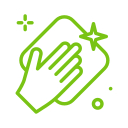 Пилотный проект Минтруда рф  в целях апробации процедур оценки и управления профрисками
(несколько регионов,16,5 тыс. рабочих мест) для:

совершенствования нпа в области охраны труда
разработки типовых решений в сфере оценки профрисков

Ноябрь 2023 г
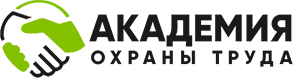 Матрица оценки рисков
Уровень риска =  вероятность наступления события * ТЯЖЕСТЬ ПОСЛЕДСТВИЙ
20-25 неприемлемый риск
Остановить работу!
Немедленно снизить риски до приемлемого уровня
15-16 неприемлемый риск
Принять срочные меры для снижения риска (1 неделя)
Если потребуется – приостановить работы
Поддерживать существующие меры
катастрофич
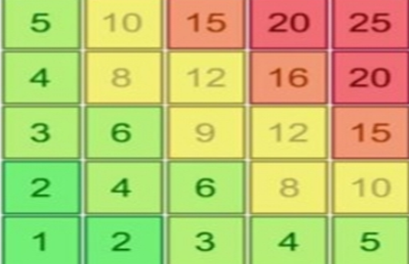 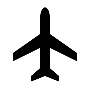 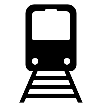 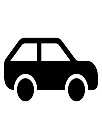 8-12 допустимый риск
Снизить риск до приемлемого уровня с внедрением мер
 контроля и в установленные сроки (не более 1 месяца)
Увеличение тяжести последствий
3-6 приемлемый риск
Контроль и внедрение мер при пересмотре оценки риска и при изменениях
1-2 приемлемый риск
Действия не нужны. Необходимо поддерживать, мониторить и пересматривать действующие меры контроля
1 из млн случ
1 из 100 случ
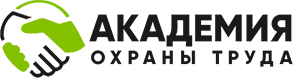 Увеличение вероятности
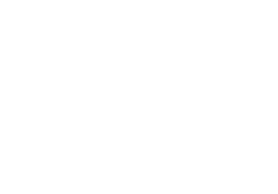 Меры управления профессиональными рисками
Иерархия мер контроля
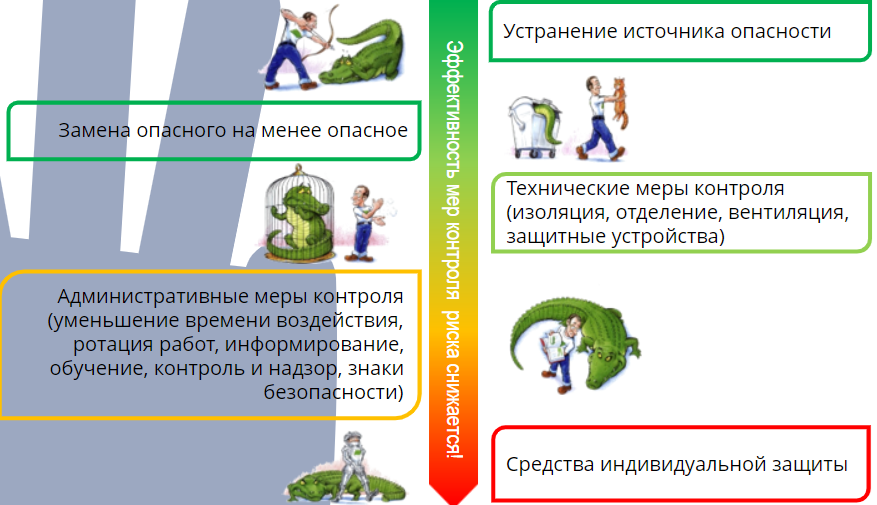 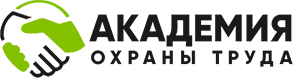 4 шага по мер по управлению профессиональными рисками
01
02
03
04
Оформить  перечень (реестр) опасностей, оценить уровень каждого риска
Рассмотреть меры управления профессиональными рисками с учетом иерархии мер контроля
Разработать план мероприятий по управлению профессиональными рисками
Провести Повторную оценку уровня профессиональных рисков после реализации мероприятий
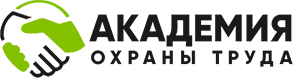 План мероприятий по управлению профрисками–ПРИМЕР!
Приложение № 16   приказа № 926 от 28.12. 2021 г
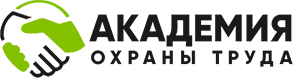 Документы по управлению профессиональными рисками
01
02
03
04
Положение об управлении профессиональными рисками (идентификации опасностей и оценке профессиональных рисков)
Перечень (реестр) опасностей
Карты оценки профессиональных рисков (содержащие уровни рисков)
Планы мероприятий по управлению профессиональными рисками
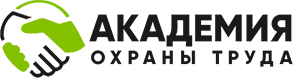 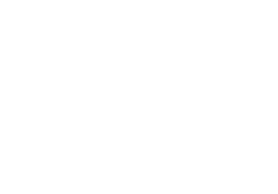 БЛАГОДАРЮ ЗА ВНИМАНИЕ!